ISO –OSI MODEL
2.1
[Speaker Notes: Osi layered model]
2-1   LAYERED TASKS
We use the concept of layers in our daily life. As an example, let us consider two friends who communicate through postal mail. The process of sending a letter to a friend would be complex if there were no services available from the post office.
2.2
Figure 2.1  Tasks involved in sending a letter
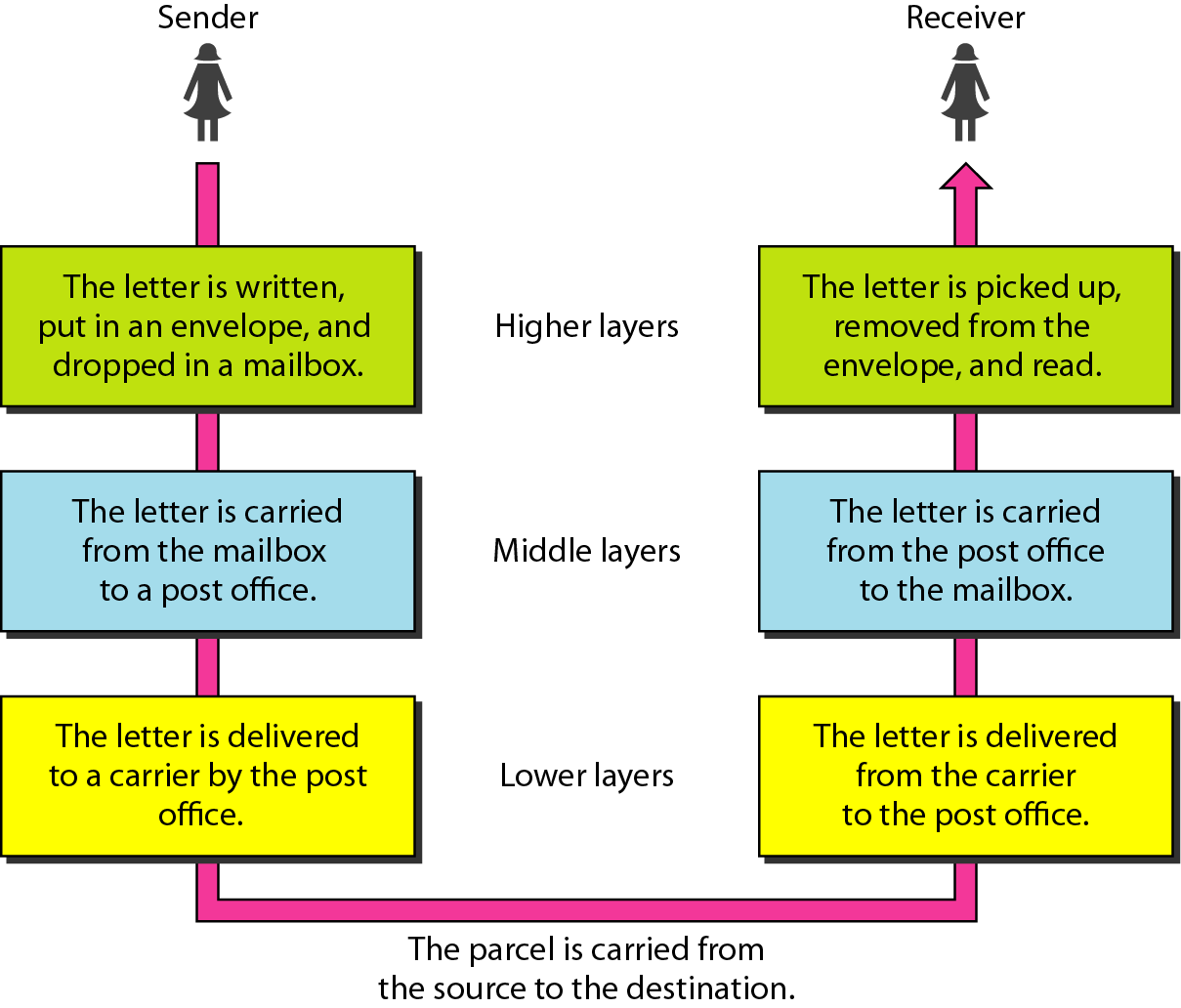 2.3
2-2   THE OSI MODEL
Established in 1947, the International Standards Organization (ISO) is a multinational body dedicated to worldwide agreement on international standards. An ISO standard that covers all aspects of network communications is the Open Systems Interconnection (OSI) model. It was first introduced in the late 1970s.
2.4
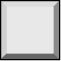 Note
ISO is the organization.OSI is the model.
2.5
Figure 2.2  Seven layers of the OSI model
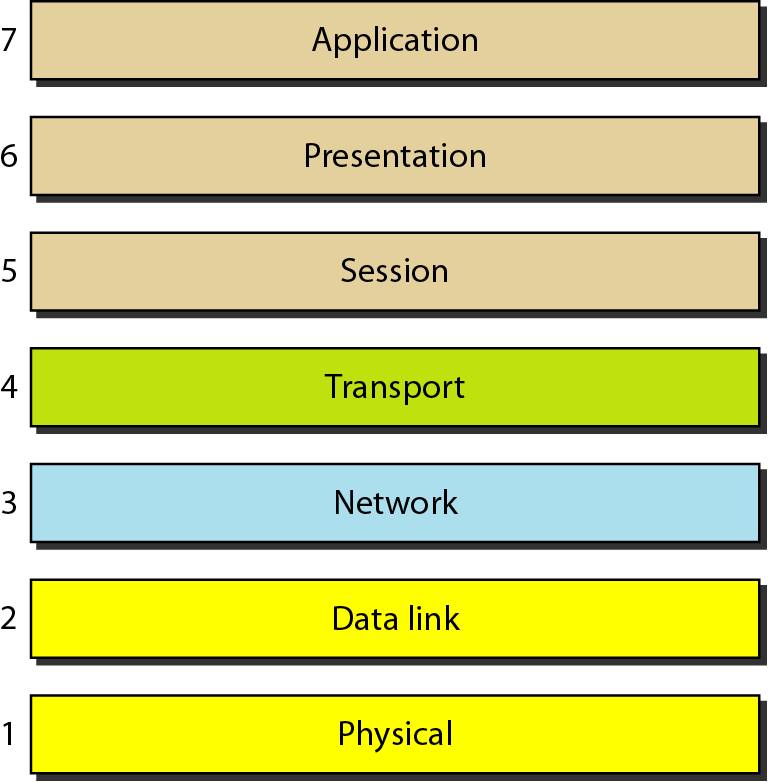 2.6
Figure 2.3  The interaction between layers in the OSI model
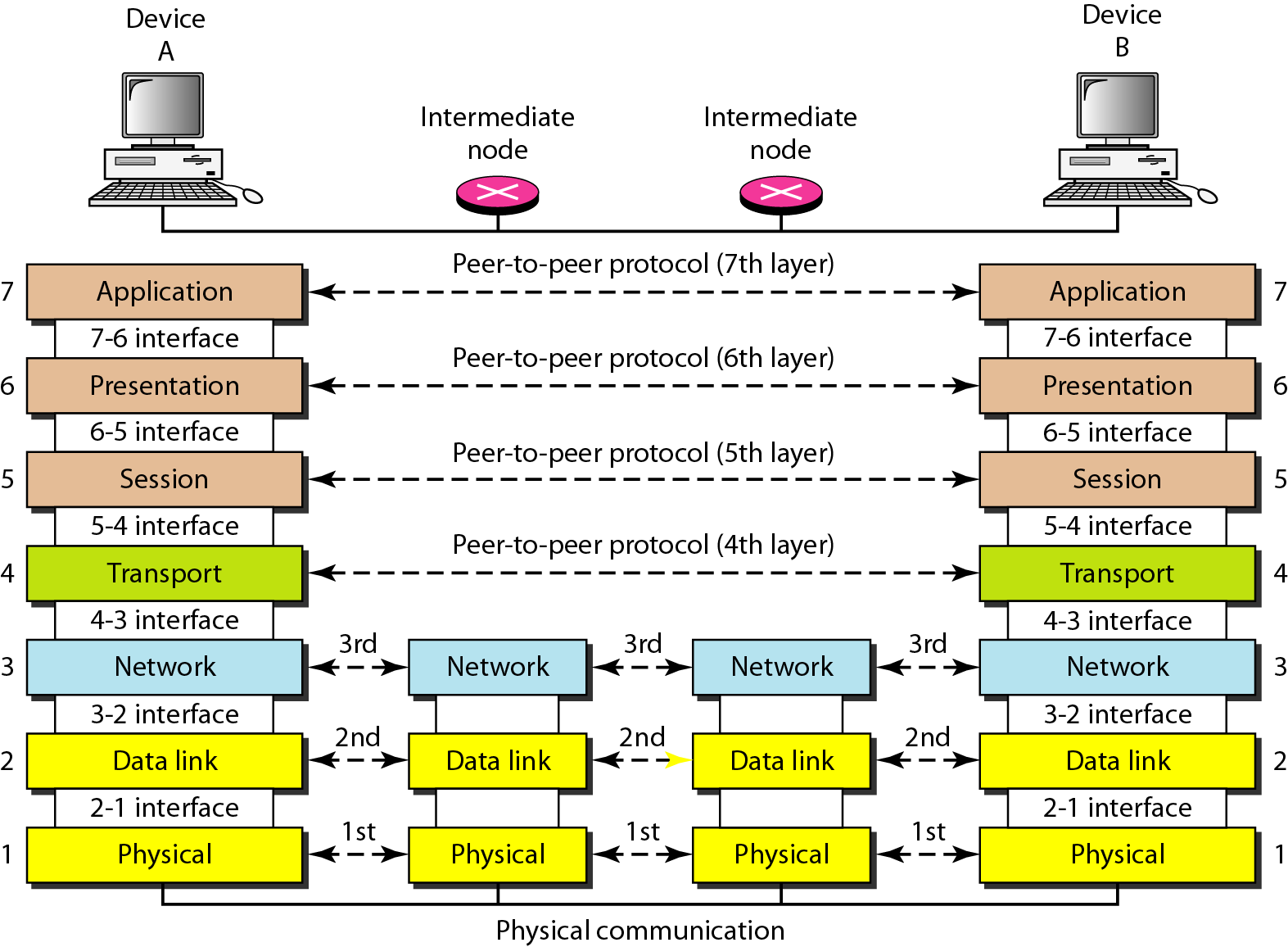 2.7
Figure 2.4  An exchange using the OSI model
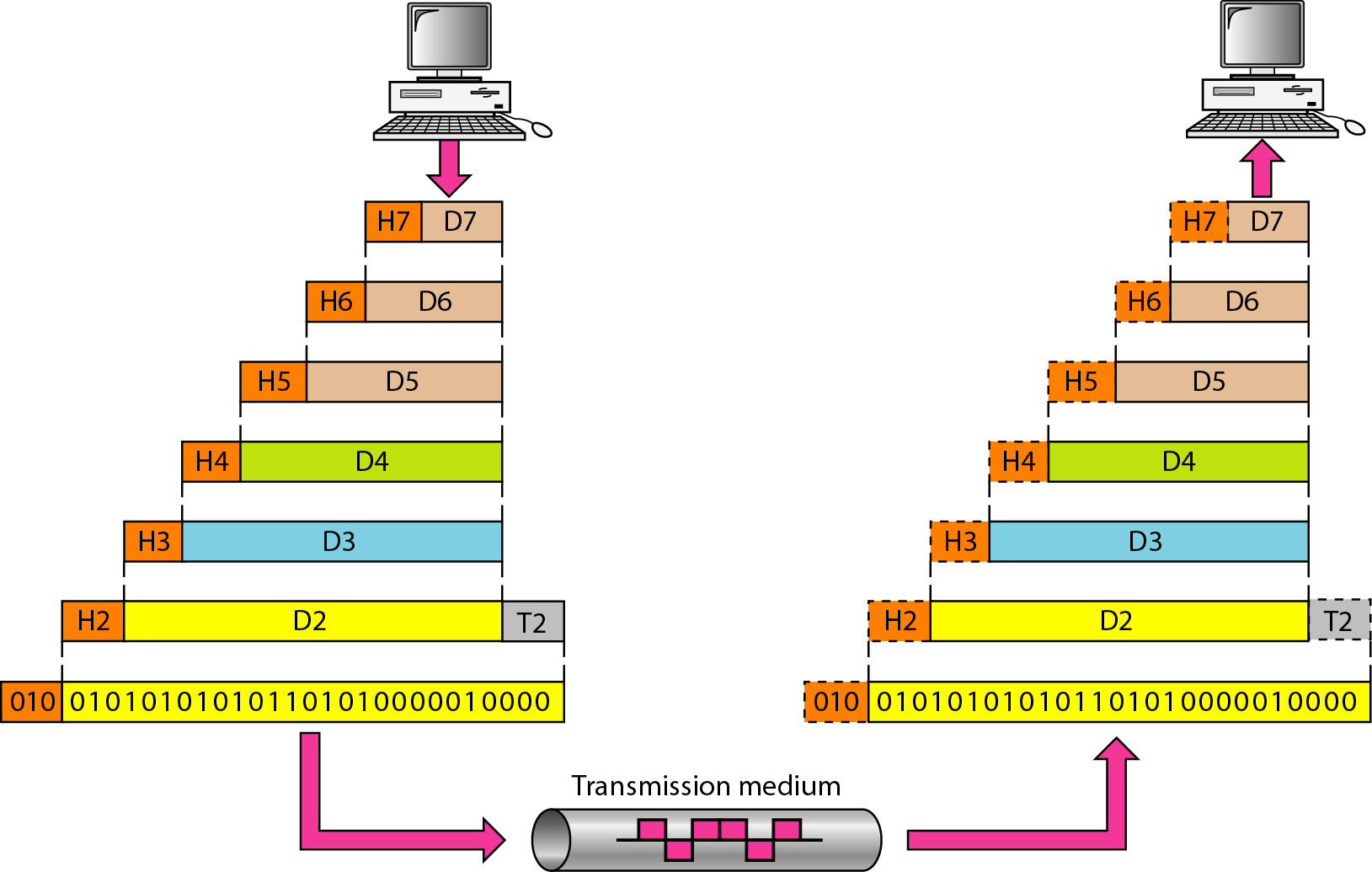 2.8
2-3   LAYERS IN THE OSI MODEL
In this section we briefly describe the functions of each layer in the OSI model.
Topics discussed in this section:
Physical LayerData Link Layer
Network Layer
Transport Layer
Session Layer
Presentation Layer
Application Layer
2.9
Figure 2.5  Physical layer
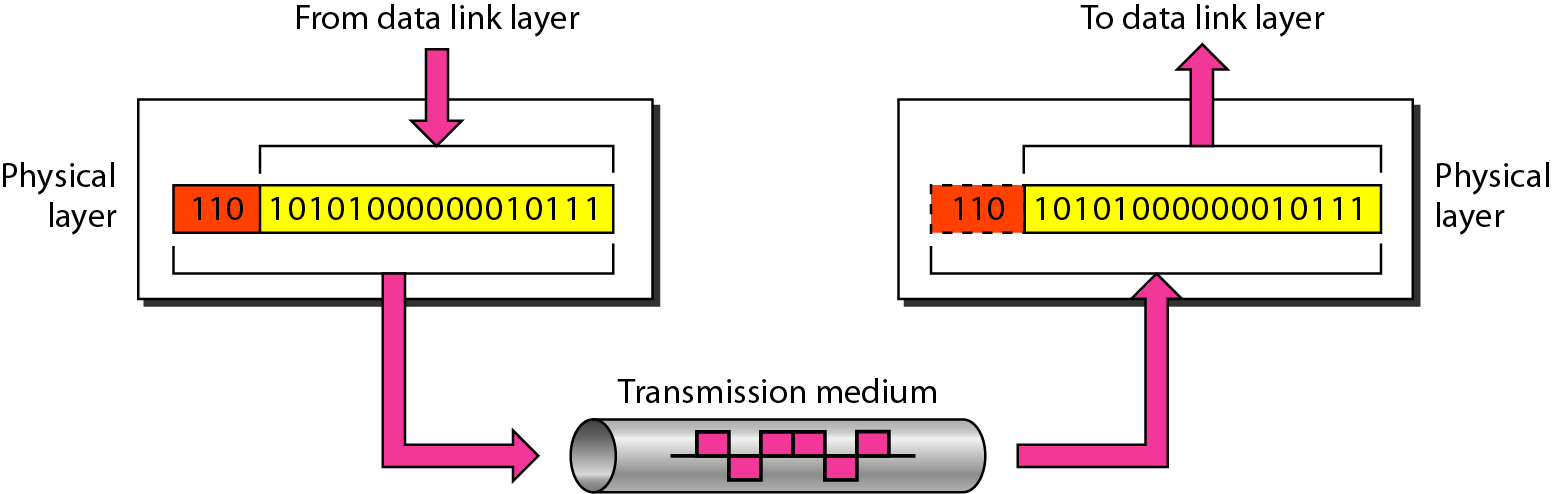 2.10
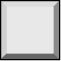 Note
The physical layer is responsible for movements of
individual bits from one hop (node) to the next.
2.11
Figure 2.6  Data link layer
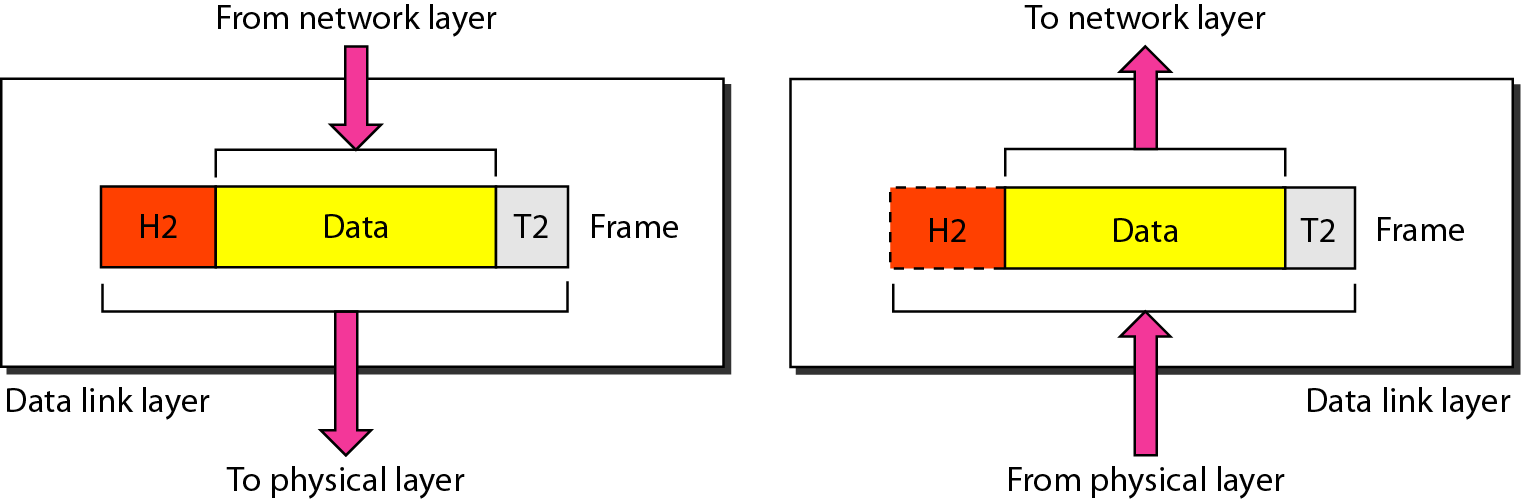 2.12
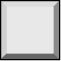 Note
The data link layer is responsible for moving frames from one hop (node) to the next.
2.13
Figure 2.7  Hop-to-hop delivery
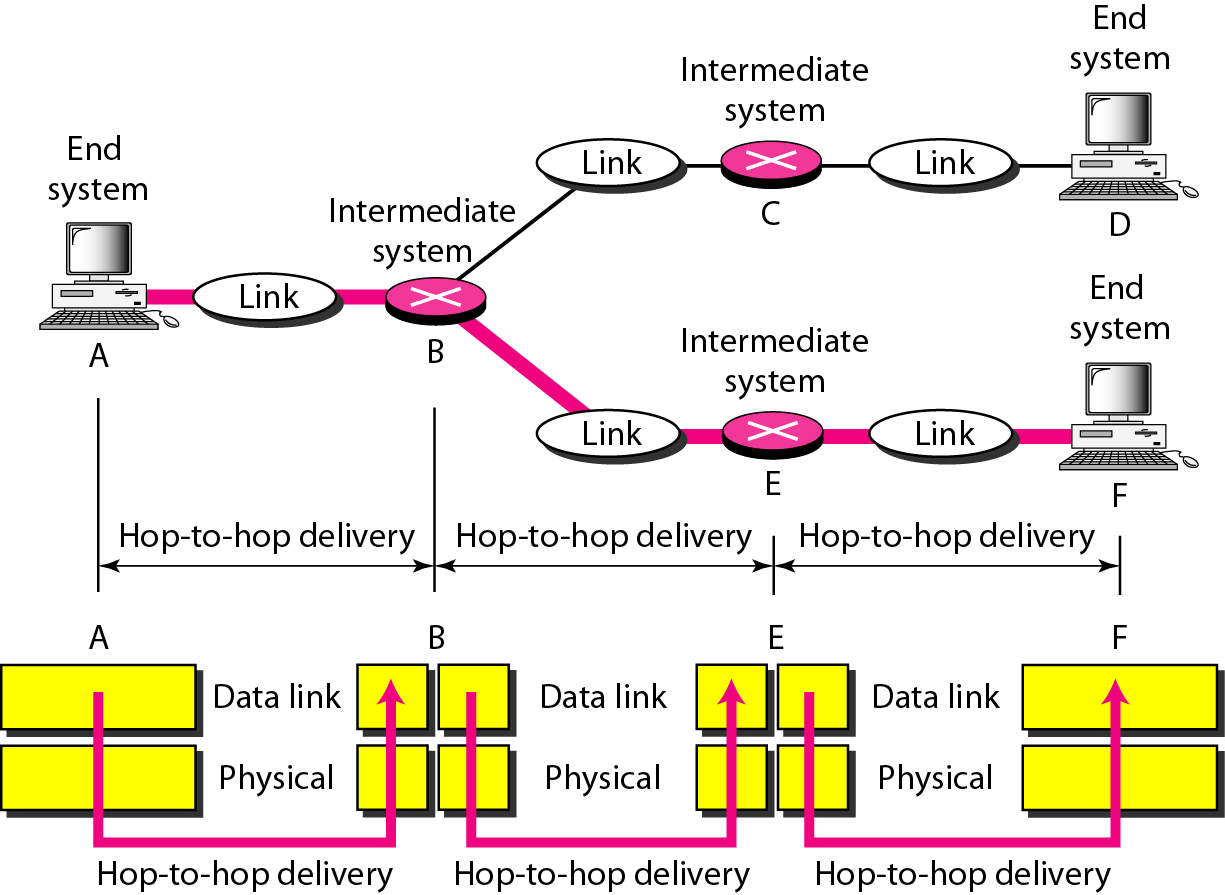 2.14
Figure 2.8  Network layer
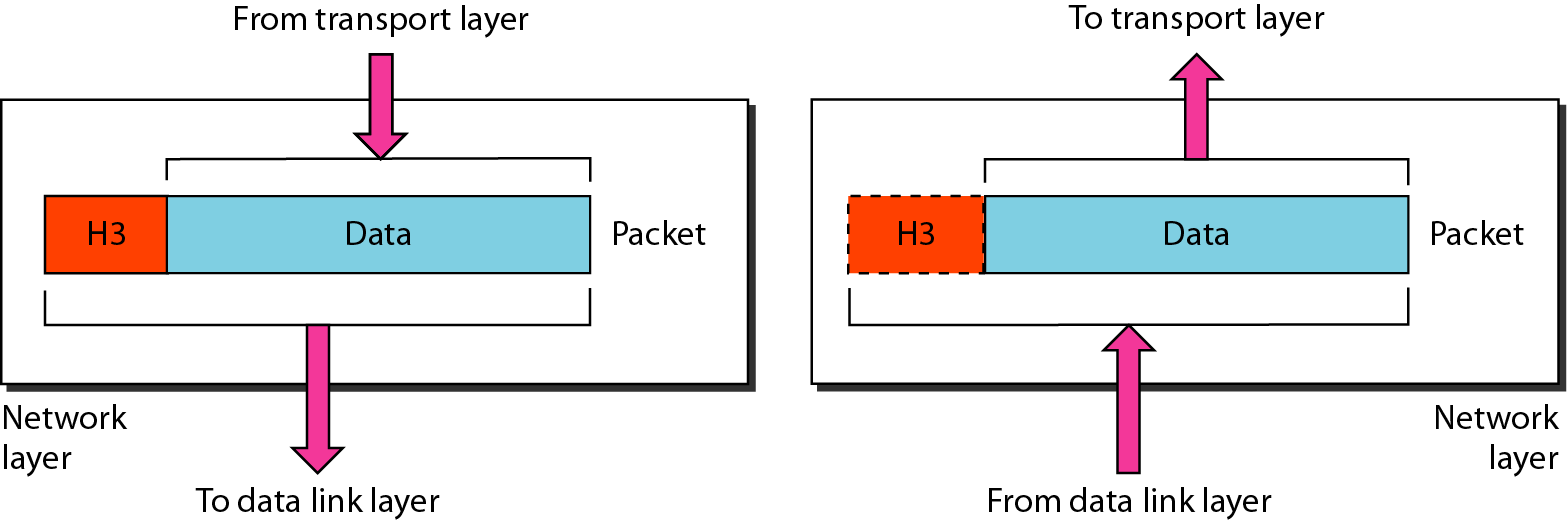 2.15
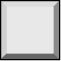 Note
The network layer is responsible for the delivery of individual packets from 
the source host to the destination host.
2.16
Figure 2.9  Source-to-destination delivery
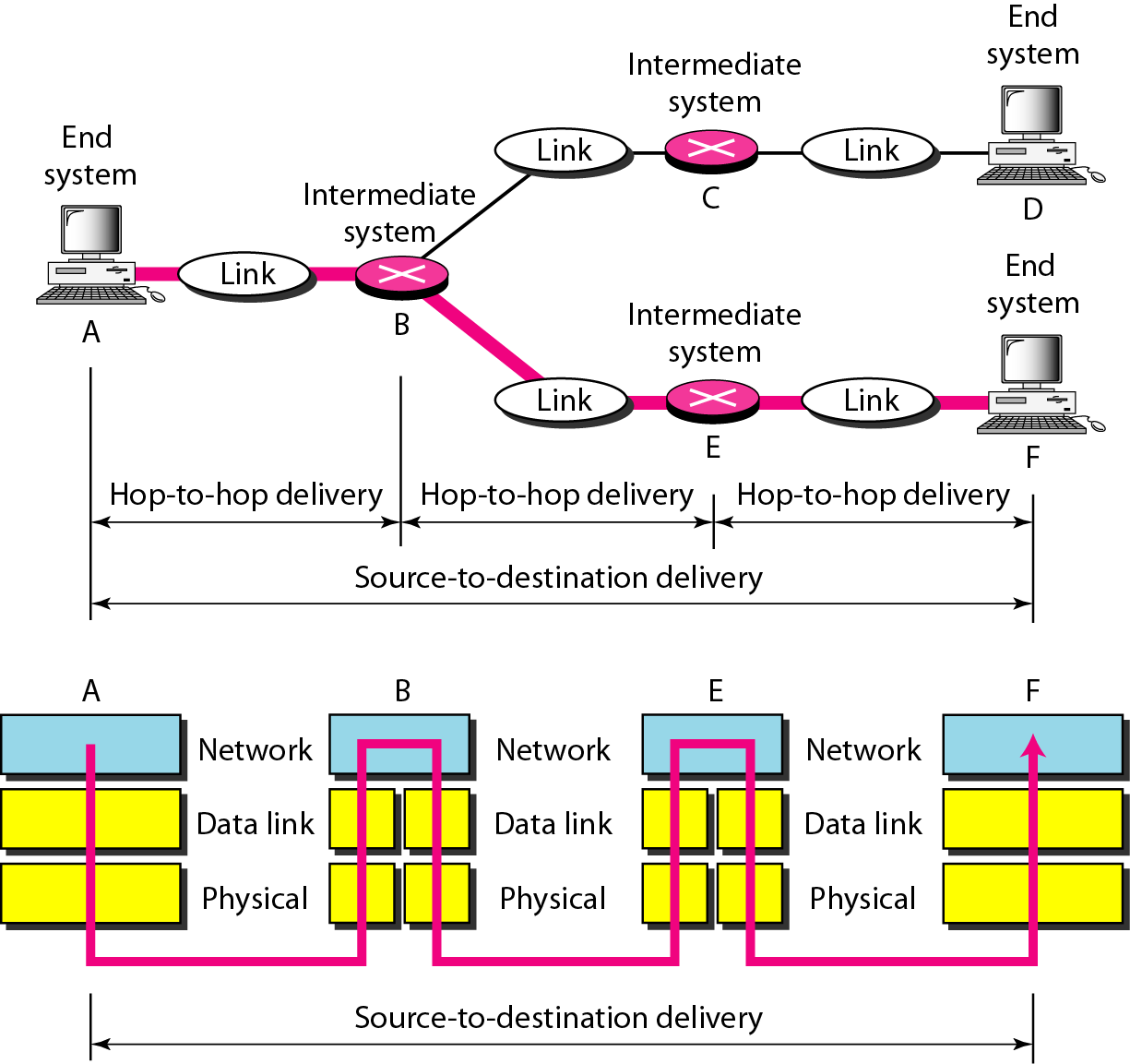 2.17
Figure 2.10  Transport layer
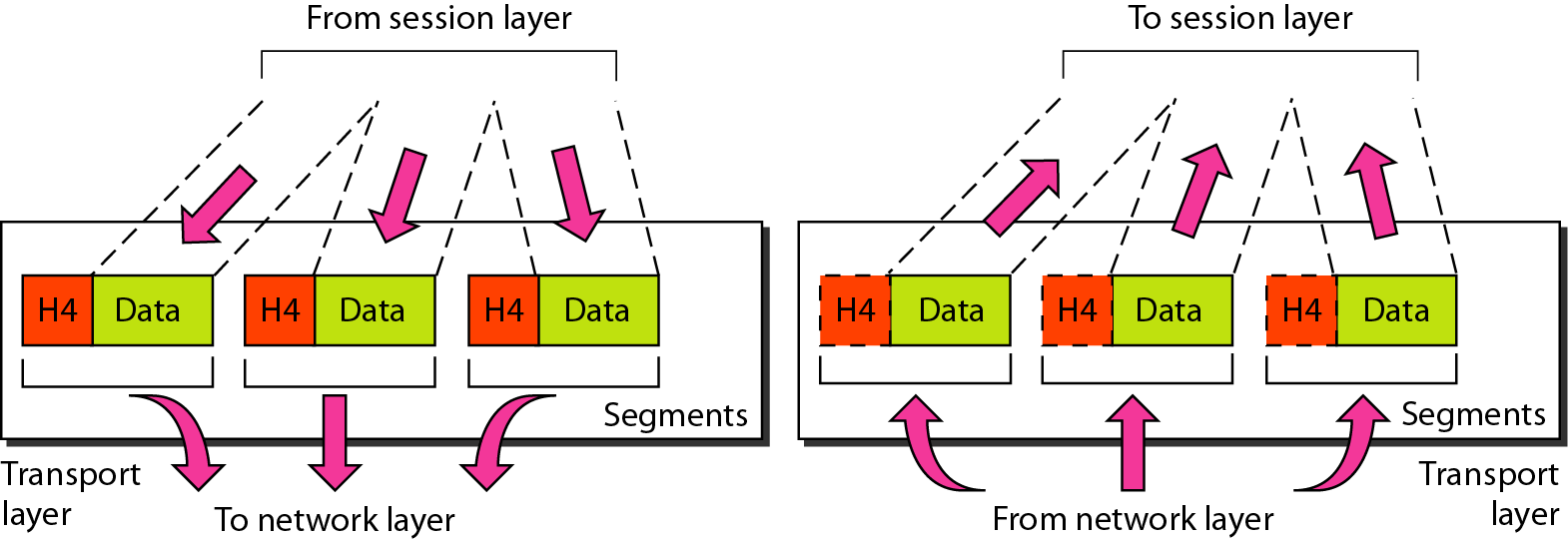 2.18
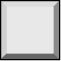 Note
The transport layer is responsible for the delivery of a message from one process to another.
2.19
Figure 2.11  Reliable process-to-process delivery of a message
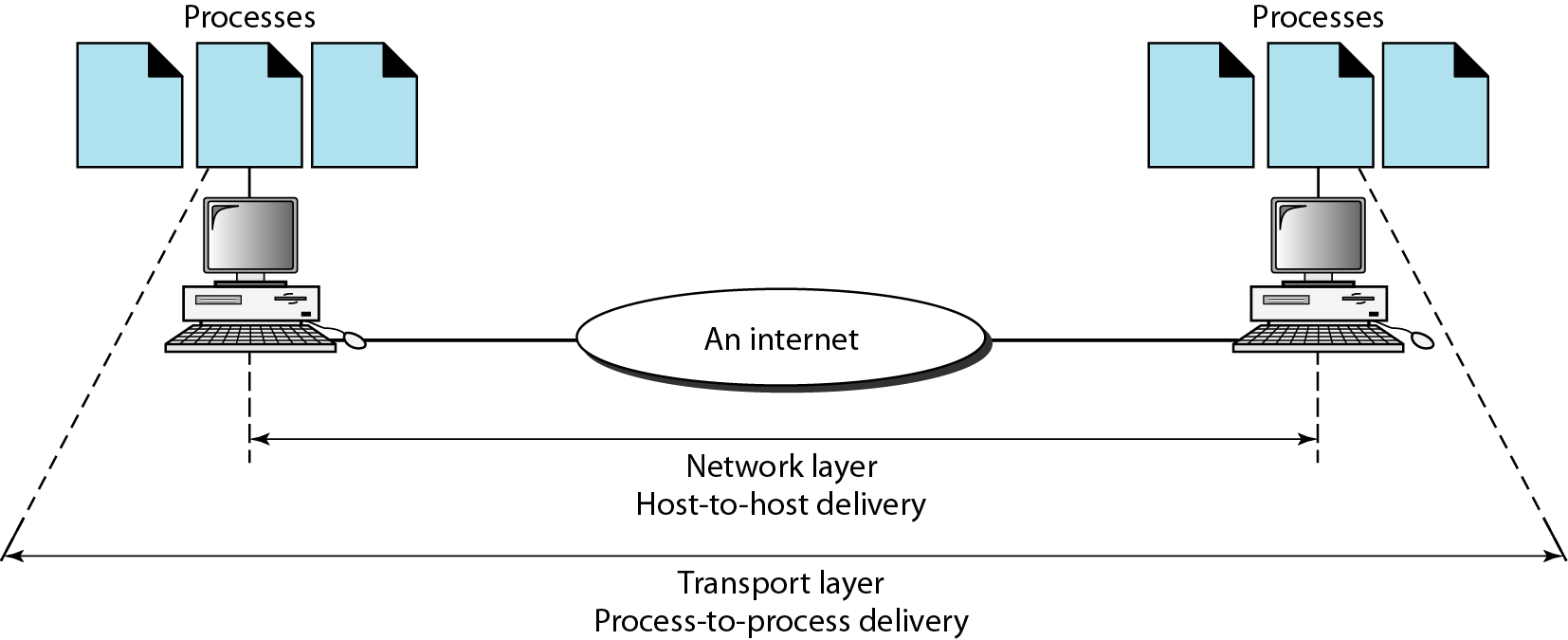 2.20
Figure 2.12  Session layer
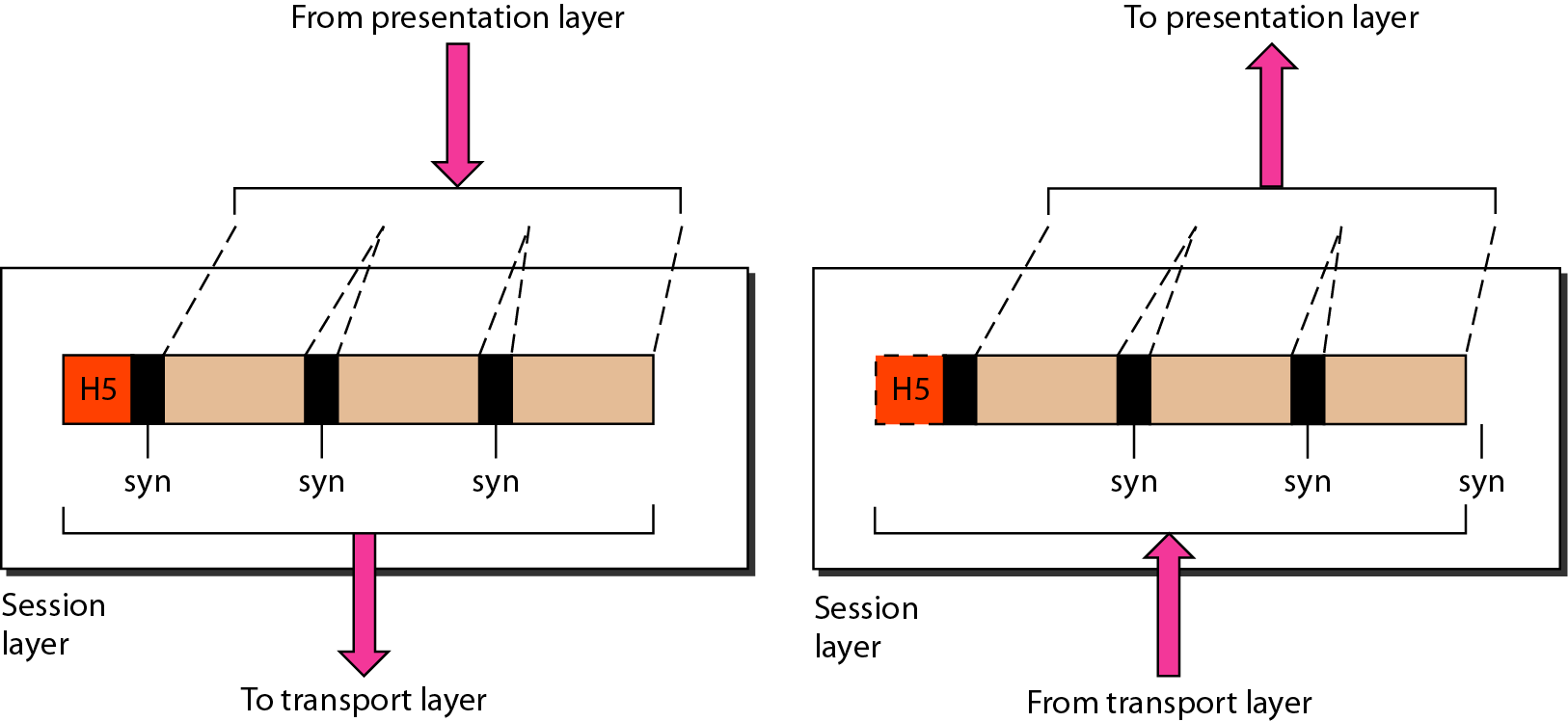 2.21
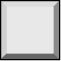 Note
The session layer is responsible for dialog control and synchronization.
2.22
Figure 2.13  Presentation layer
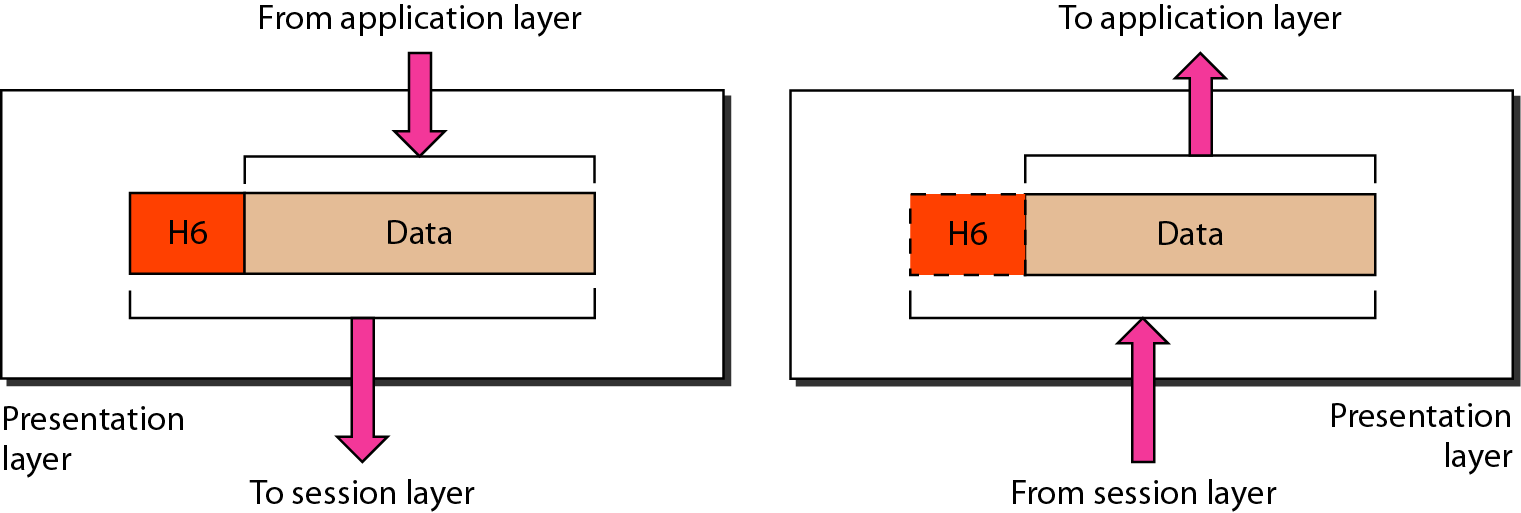 2.23
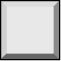 Note
The presentation layer is responsible for translation, compression, and encryption.
2.24
Figure 2.14  Application layer
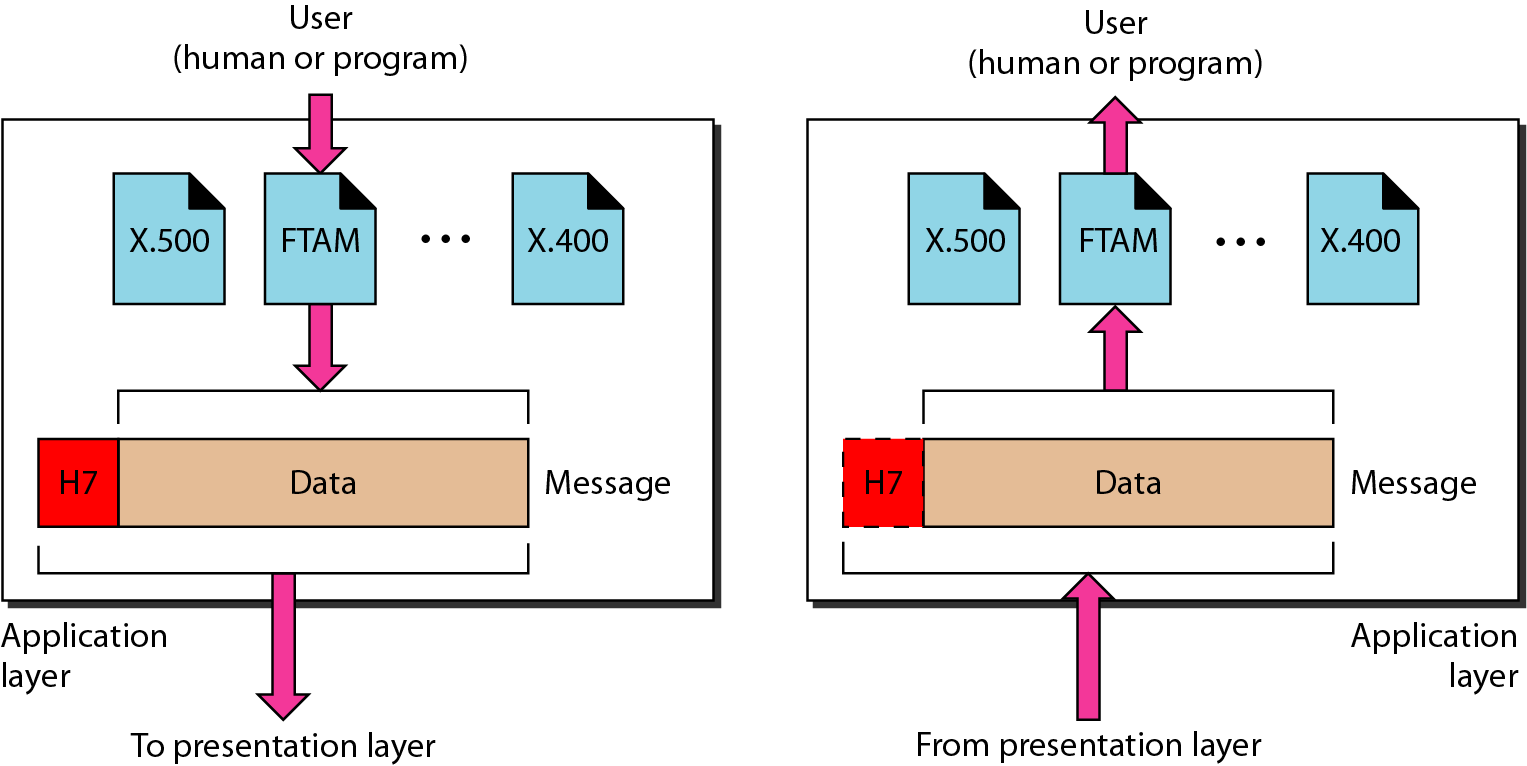 2.25
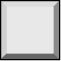 Note
The application layer is responsible for providing services to the user.
2.26
Figure 2.15  Summary of layers
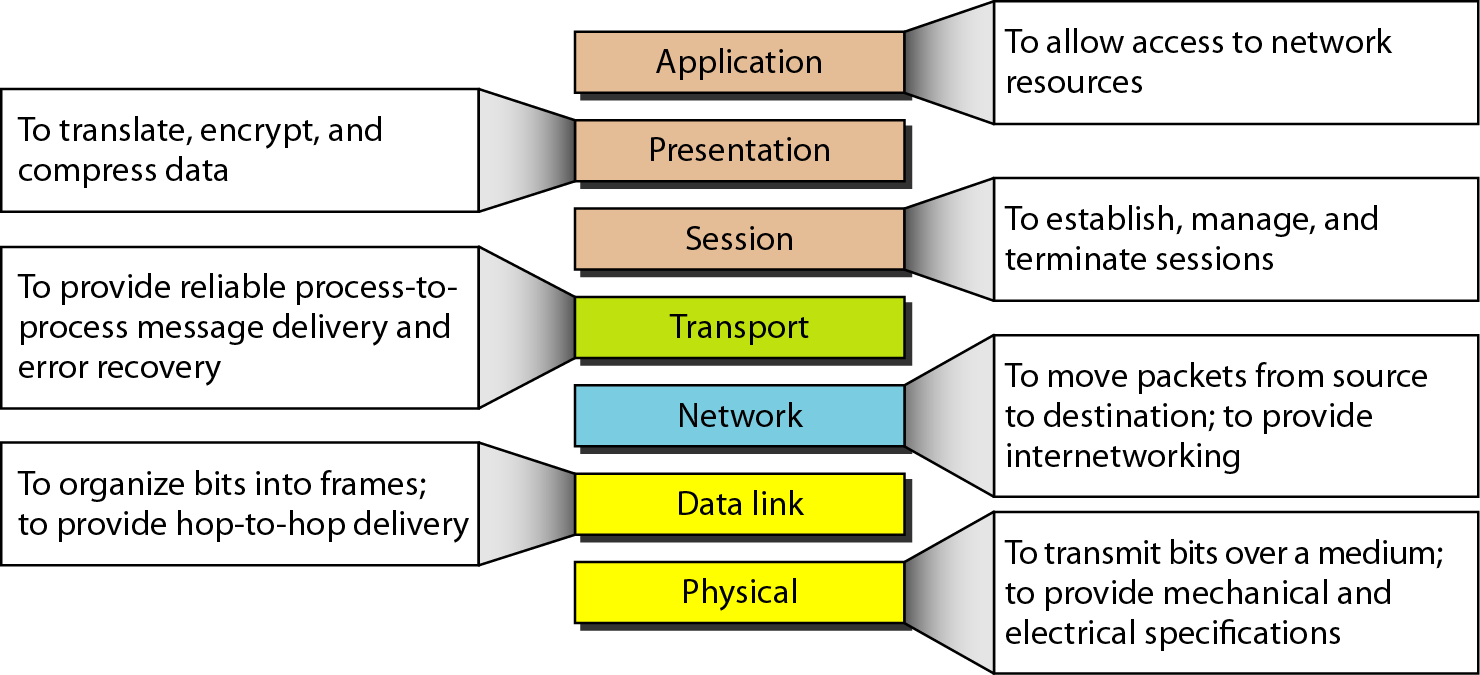 2.27
2-4   TCP/IP PROTOCOL SUITE
The layers in the TCP/IP protocol suite do not exactly match those in the OSI model. The original TCP/IP protocol suite was defined as having four layers: host-to-network, internet, transport, and application. However, when TCP/IP is compared to OSI, we can say that the TCP/IP protocol suite is made of five layers: physical, data link, network, transport, and application.
2.28
Figure 2.16  TCP/IP and OSI model
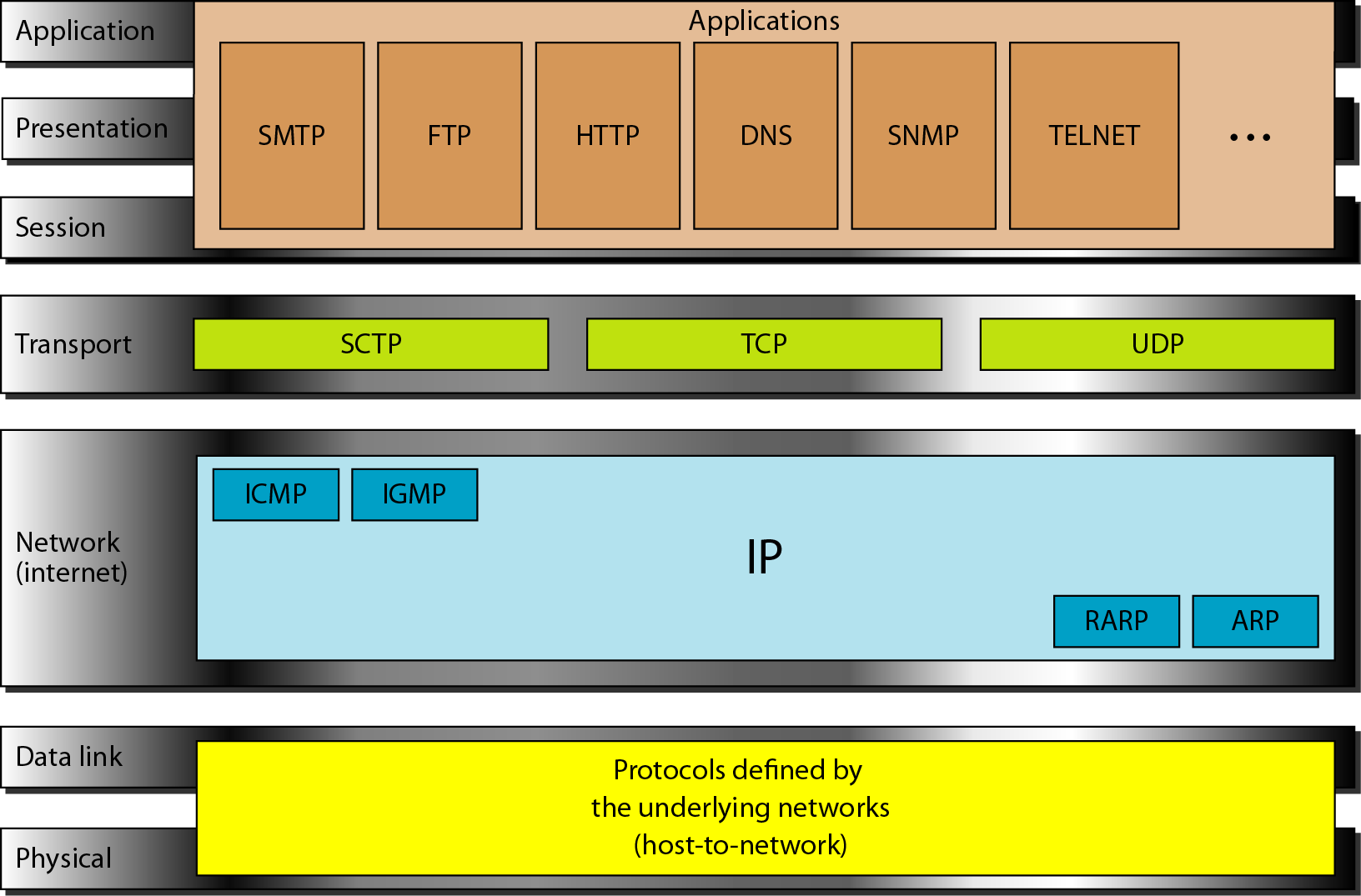 2.29
2-5   ADDRESSING
Four levels of addresses are used in an internet employing the TCP/IP protocols: physical, logical, port, and specific.
2.30
Figure 2.17  Addresses in TCP/IP
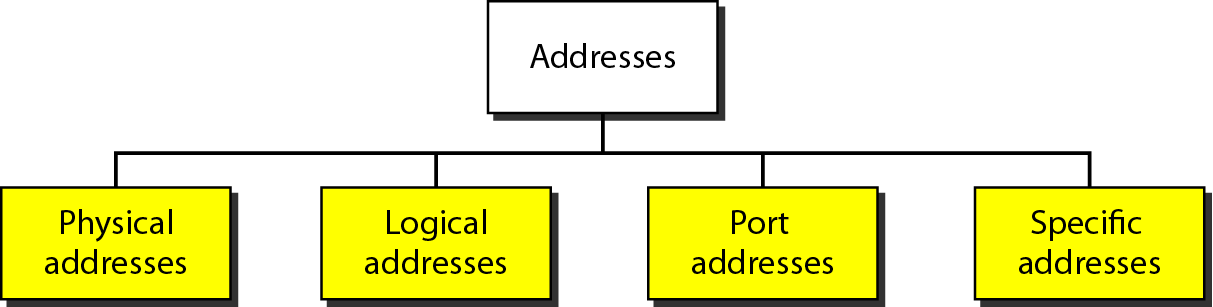 2.31
Figure 2.18  Relationship of layers and addresses in TCP/IP
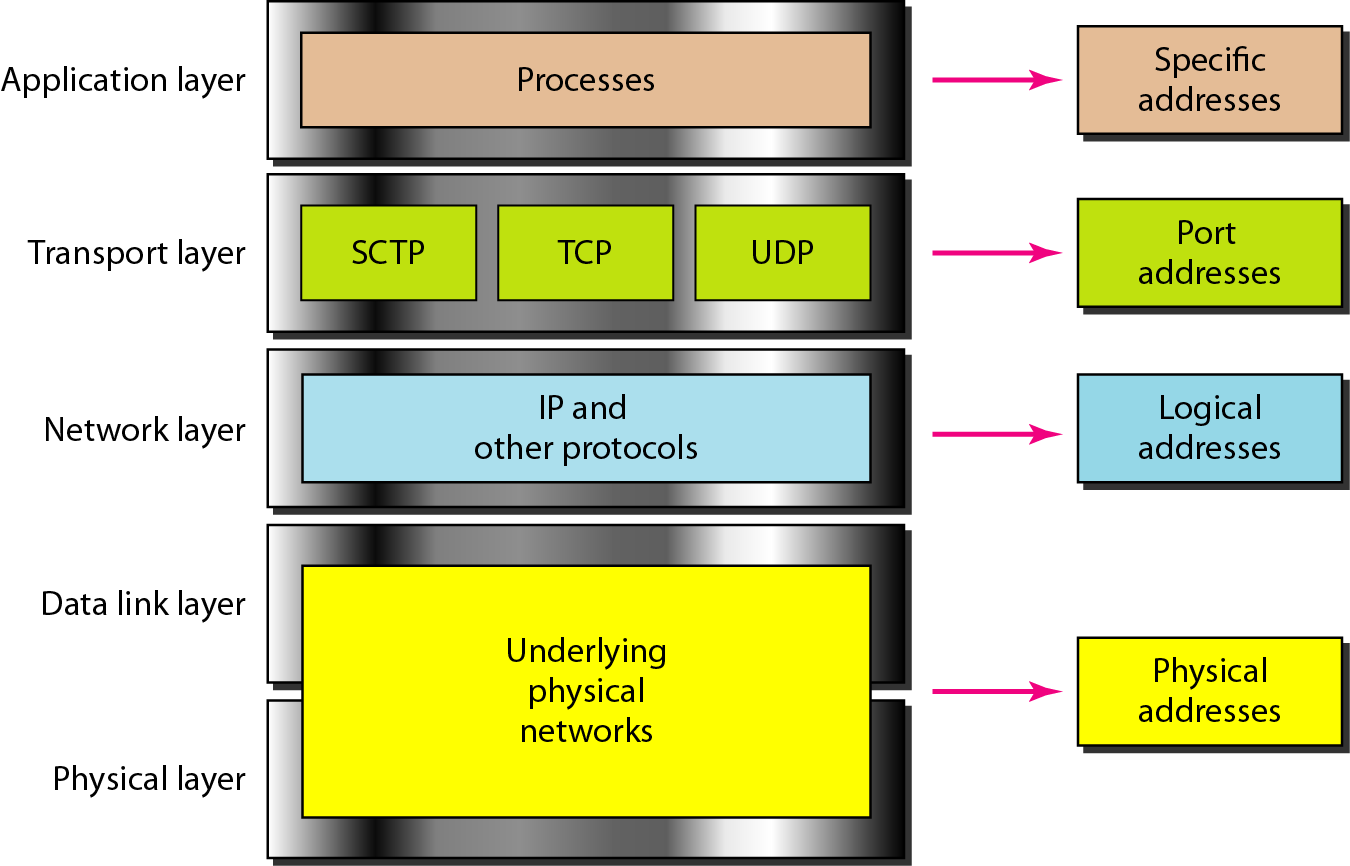 2.32
Example 2.1
In Figure 2.19 a node with physical address 10 sends a frame to a node with physical address 87. The two nodes are connected by a link (bus topology LAN). As the figure shows, the computer with physical address 10 is the sender, and the computer with physical address 87 is the receiver.
2.33
Figure 2.19  Physical addresses
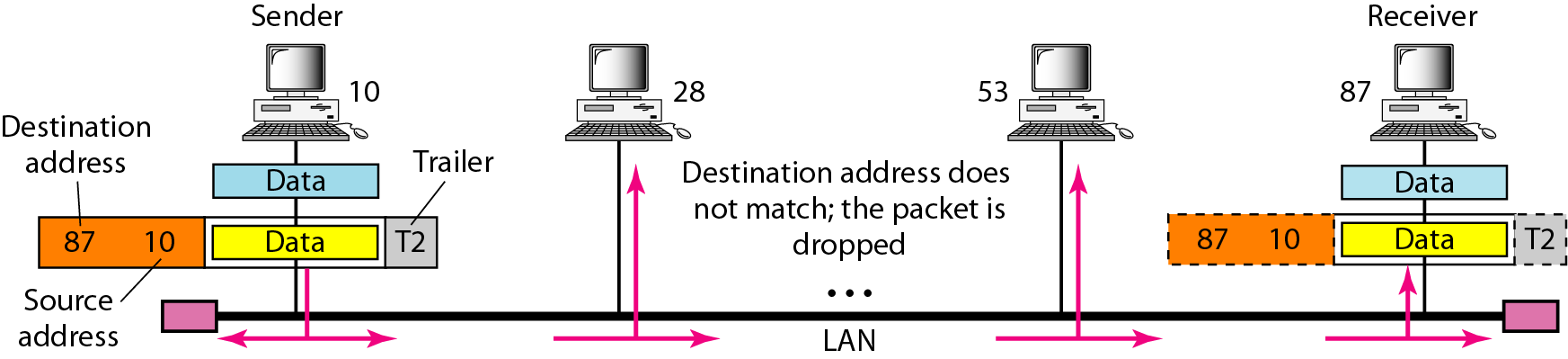 2.34
Example 2.2
Most local-area networks use a 48-bit (6-byte) physical address written as 12 hexadecimal digits; every byte (2 hexadecimal digits) is separated by a colon, as shown below:
07:01:02:01:2C:4B
A 6-byte (12 hexadecimal digits) physical address.
2.35
Example 2.3
Figure 2.20 shows a part of an internet with two routers connecting three LANs. Each device (computer or router) has a pair of addresses (logical and physical) for each connection. In this case, each computer is connected to only one link and therefore has only one pair of addresses. Each router, however, is connected to three networks (only two are shown in the figure). So each router has three pairs of addresses, one for each connection.
2.36
Figure 2.20  IP addresses
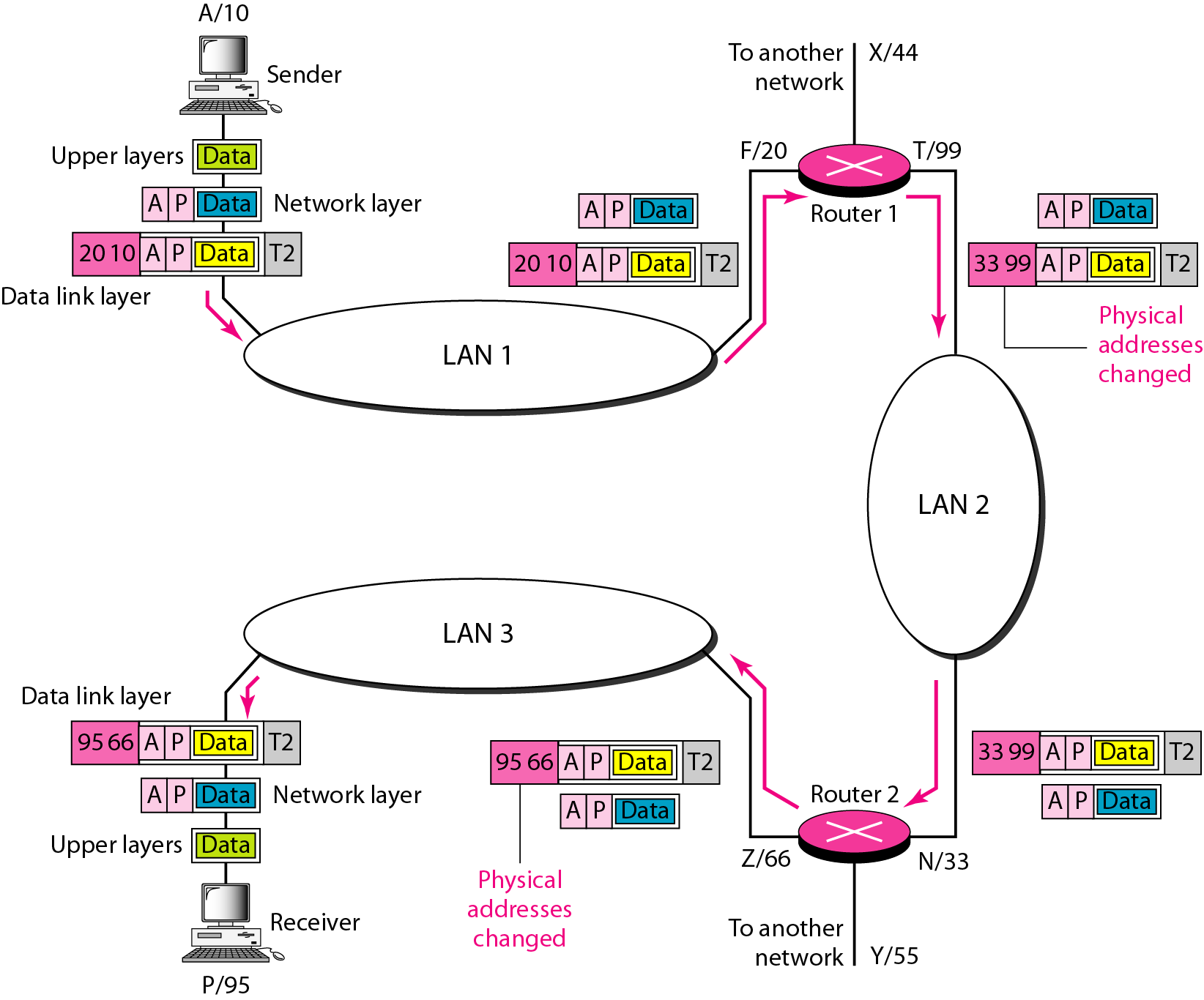 2.37
Example 2.4
Figure 2.21 shows two computers communicating via the Internet. The sending computer is running three processes at this time with port addresses a, b, and c. The receiving computer is running two processes at this time with port addresses j and k. Process a in the sending computer needs to communicate with process j in the receiving computer. Note that although physical addresses change from hop to hop, logical and port addresses remain the same from the source to destination.
2.38
Figure 2.21  Port addresses
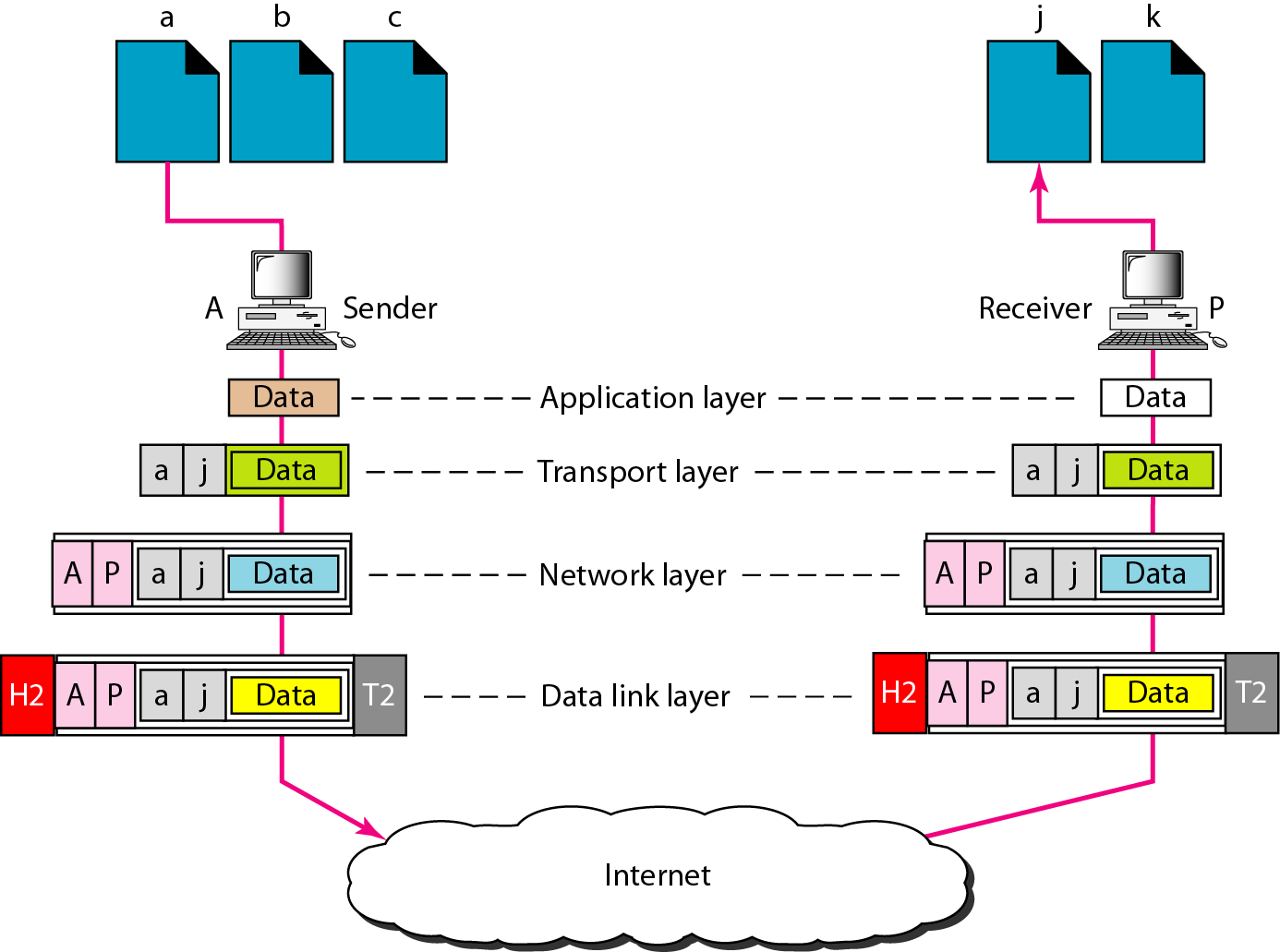 2.39
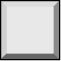 Note
The physical addresses will change from hop to hop,
but the logical addresses usually remain the same.
2.40
Example 2.5
A port address is a 16-bit address represented by one decimal number as shown.
753
A 16-bit port address represented as one single number.
2.41